Unit 2
Language 1
Asking for different kinds of information (Wh-questions)
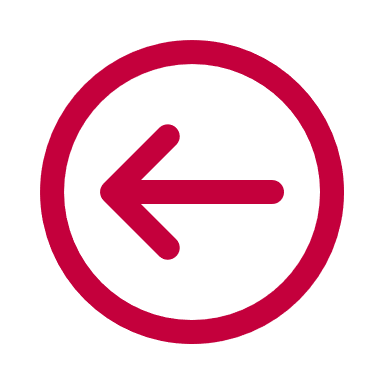 Introduction
Wh-questions
Wh-questions beginning with question phrases
Wh-questions with verb to be and other verbs
Let’s practise!
How is the grammar used?
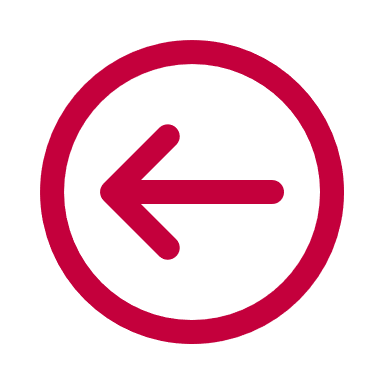 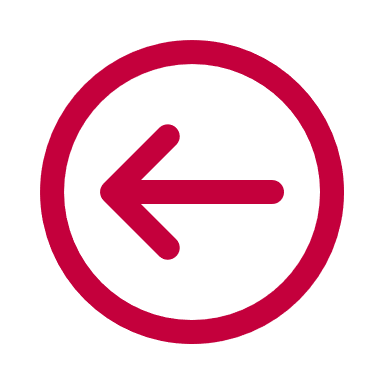 CONTENTS
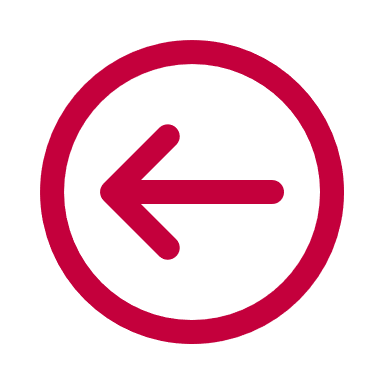 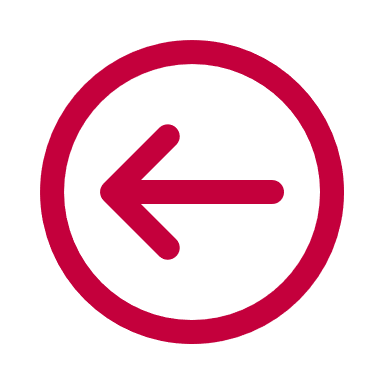 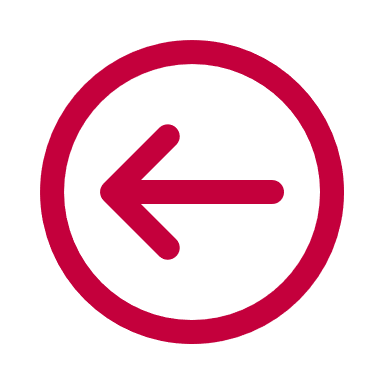 Beth is asking Ryan some questions. 
Look at the                wh-questions and answers. 
Choose the correct kind of information for each question.
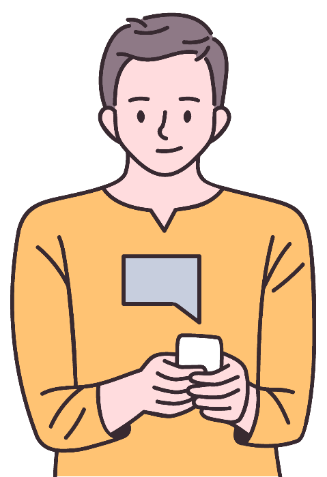 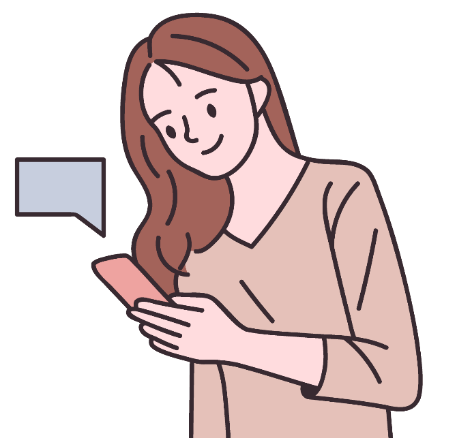 Back to Contents
in what way		reason	personal possession        
things / actions	person	from a choice of things / people
time			place
Where do you live?
	Ma On Shan
How do you get to school?
	By train.
What is your favourite hobby?
	Playing the guitar.
Which do you play — acoustic or electric?
	Electric.
place
in what way
things / actions
from a choice of things / people
Back to Contents
in what way		reason	personal possession        
things / actions	person	from a choice of things / people
time			place
5.   When do you practise?
	After school.
6.   Who is your favourite singer?
	Taylor Swift.
7.   Why do you like her music?
	I like her lyrics.
8.   Whose is this bag?
	Sam’s.
time
person
reason
personal 
possession
Back to Contents
1  Wh-questions
We often ask questions beginning with wh-words when we are expecting more than yes / no-answers. We call these 
wh-questions.
How do you get to school?
What is your favourite hobby?
When do you practise the guitar?
Where do you live?
Back to Contents
1  Wh-questions
Which do you play — acoustic or electric guitar?
Who is your favourite singer?
Why do you like her music?
Whose is this bag?
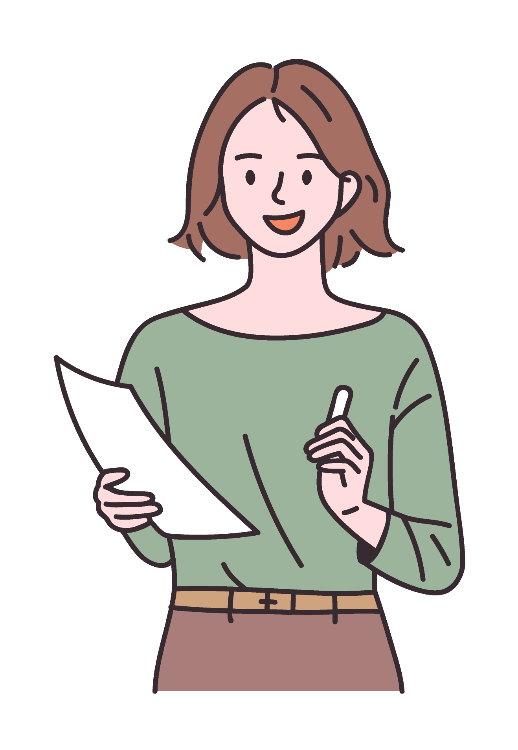 We use which, not what, when there is a choice in the question.
We use whose to ask about possession – the person that a thing belongs to.
Which wh-word do we use:
to ask about possession?
when there is a choice?
Back to Contents
1  Wh-questions
Back to Contents
1  Wh-questions
Back to Contents
2  Wh-questions beginning with question phrases
With what, which and whose, we can form question phrases this way: 

what / which / whose + noun / noun phrase
What hobbies do you like?
Which sports centre in Sha Tin do you go to?
Whose cards are these?
Back to Contents
2  Wh-questions beginning with question phrases
With how, we can form question phrases this way: 

how + adjective / adverb / determiner
How long do you practise each day?
How quickly can you run?
How many levels can you complete?
We sometimes need to add a noun / noun phrase to how many (and how much) to specify what we are talking about.
Back to Contents
Quick check!
Complete the questions below by choosing the correct answers.
How
What
Which
Whose
colours
games
much
stamps
do you play?
What
games
How
What
Which
Whose
colours
games
much
stamps
2.	                                 is this camera?
How
much
Back to Contents
3  Wh-questions with verb to be and other verbs
Try to form wh-questions with the words and phrases below.

With the verb to be 
is / where / the studio    
                                                                  ?
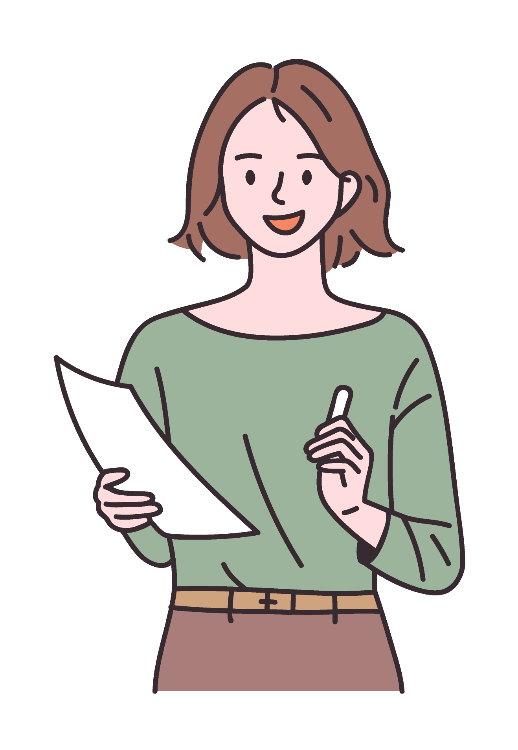 Where
is
the studio
With other verbs
paint / you / when / do 
                                                               ?
When
do
you
paint
Great job! Can you see where we put the verbs in each of the wh-questions above?
Back to Contents
3  Wh-questions with verb to be and other verbs
We put the verb to be immediately after the wh-word.

Where is the school?
Where are the mats?
Who was the instructor?
With other verbs, we put the helping verb to do immediately after the wh-word and the main verb (e.g. play and get) after the subject.

When do you play football?
Where do you play piano?
How did the player get hurt?
subject
Back to Contents
3  Wh-questions with verb to be and other verbs
When we use who and what as the subject, we put the main verb immediately after the wh-word.


Who won the game?	
What inspired this new hobby?
subject
When we use question phrases as the subject, we put the verb to be or main verb immediately after the wh-phrase.


Which team is the fastest?
Whose ball hit you?
subject
Back to Contents
Quick check!
Complete the questions below by putting the words and phrases in the correct order. Add to do or to be where necessary.
takes photos / who
?
Who
takes photos
when / the next trip
2.	                                                                       ?
When
is
the next trip
gamers / why / like games
3.	                                                                                                  ?
Why
do
gamers
like games
Back to Contents
4  Let’s practise!
You find a blog post about a new hobby. 
Use your own knowledge of wh-words to complete it.
Back to Contents
be
do
like
many
start
use
http://www.myblog.com/sam
All about my miniatures

                                miniatures?
They’re small models of big things.

                                I                        them?
I can create scenes from the past.

                      I                             making miniatures?
After I saw some tutorials online.
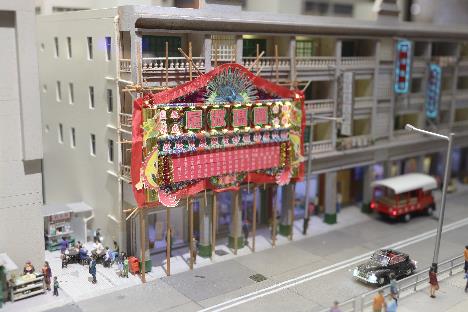 What are
Why do
like
When did
start
Back to Contents
be
do
many
use
http://www.myblog.com/sam
All about my miniatures

                                I                             to make them?
I use clay, glue and paints.

                                scenes have I made?
About fifty.

                      better — making or collecting?
Definitely making!
What do
use
How many
Which is
Back to Contents
4  How is the grammar used?
use
http://www.myblog.com/sam
All about my miniatures

What are miniatures?
They’re small models of big things.

Why do I like them?
I can create scenes from the past.

When did I start making miniatures?
After I saw some tutorials online.
for an explanation of miniatures
for a reason why the writer likes them
for the time that the writer first made them
Back to Contents
http://www.myblog.com/sam
All about my miniatures

What do I use to make them?
I use clay, glue and paints.

How many scenes have I made?
About fifty.

Which is better — making or collecting?
Definitely making!
about the equipment used
about the number of scenes
for the activity that the writer thinks is better, from a choice of two
Back to Contents
Acknowledgments
We are grateful to the following for permission to reproduce copyright photographs:

miniwide. Shutterstock
seaonweb. Shutterstock

Every effort has been made to trace copyright, but in the event of any accidental infringement, we shall be pleased to come to a suitable arrangement with the rightful owner.